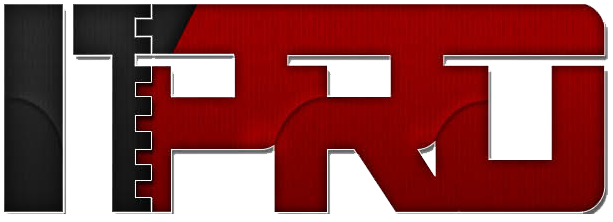 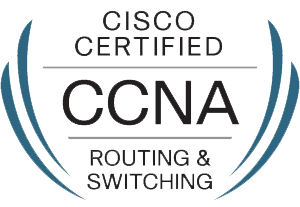 CCNA R&S200-125
جعفر قنبری شوهانی
jeffar84@yahoo.com
انجمن تخصصی فناوری اطلاعات ایران
itpro.ir
انجمن فن آوری اطلاعات ایران
itpro.ir
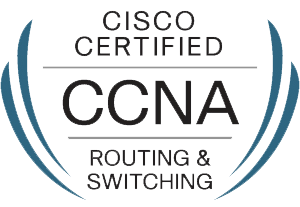 Spanning Tree Protocol (STP)
STP چه کمکی به ما می کند؟
مشکلات به وجود آمده در هنگام  Loop
802.1d
عملکرد STP چگونه است؟
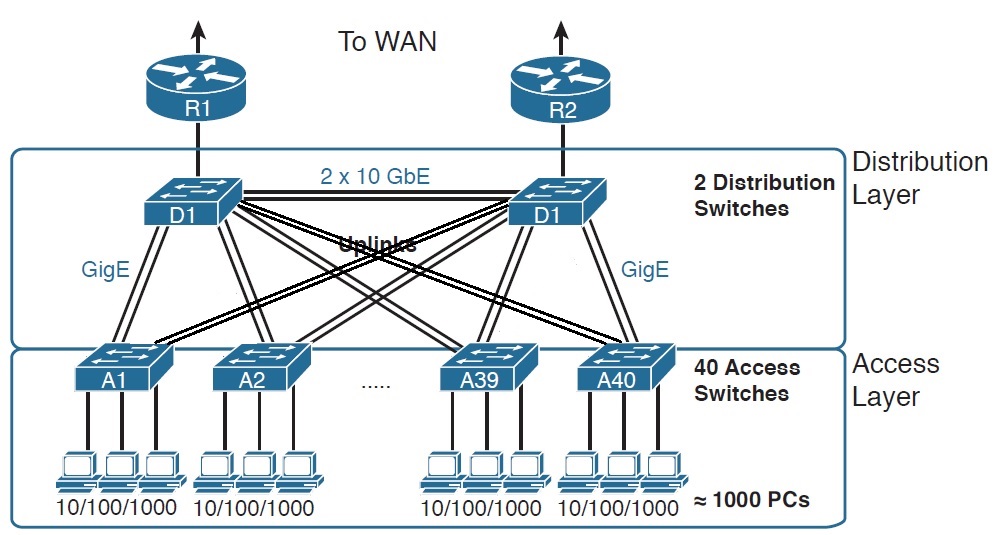 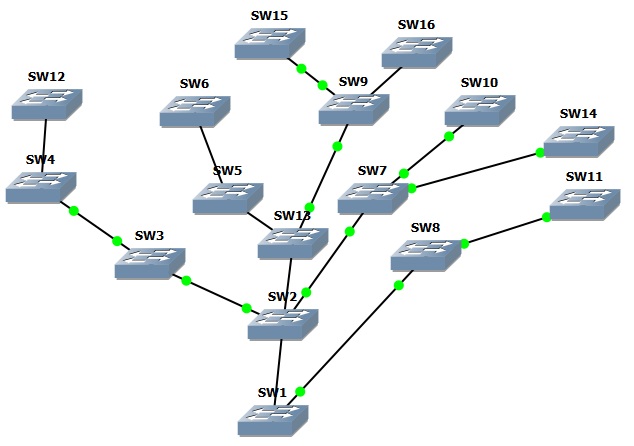 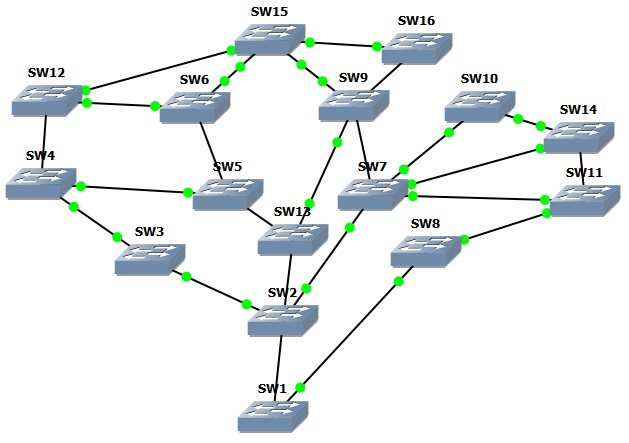 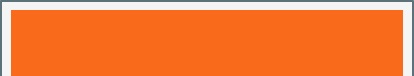 جعفر قنبری شوهانی   jeffar84@yahoo.com
انجمن فن آوری اطلاعات ایران
itpro.ir
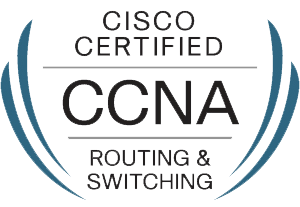 bridge protocol data unit (BPDU)
Election
Root bridge
Root port
Designated port
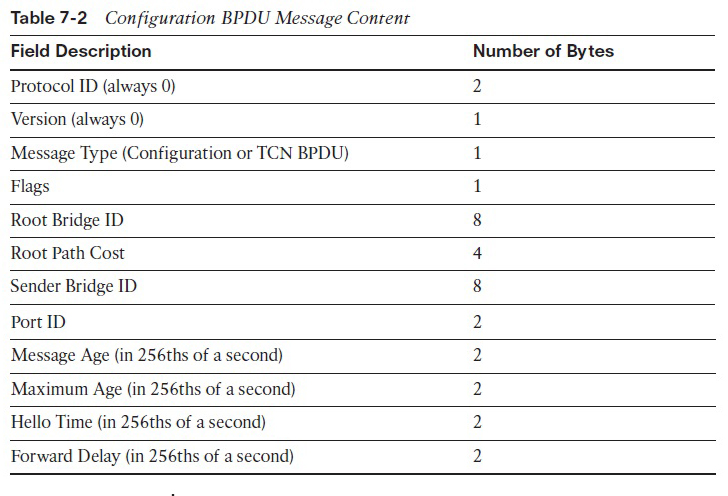 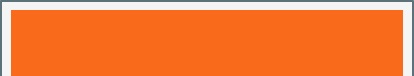 جعفر قنبری شوهانی   jeffar84@yahoo.com
انجمن فن آوری اطلاعات ایران
itpro.ir
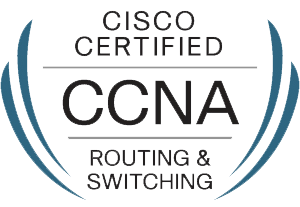 STP Election
Bridge ID
Priority = 2 byte = 0-65535 = default 32768
MAC
Port ID
Priority = 8 bit = 0-255= default 128
Port number
Path cost
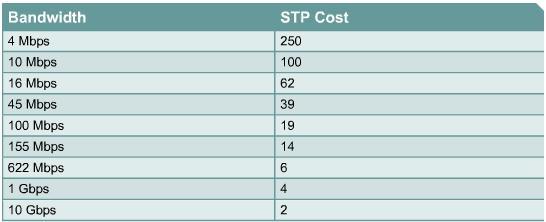 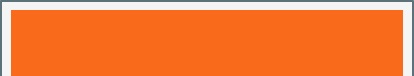 جعفر قنبری شوهانی   jeffar84@yahoo.com
انجمن فن آوری اطلاعات ایران
itpro.ir
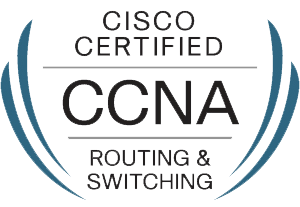 Root Bridge
Bridge ID
Priority = 2 byte = 0-65535 = default 32768
MAC
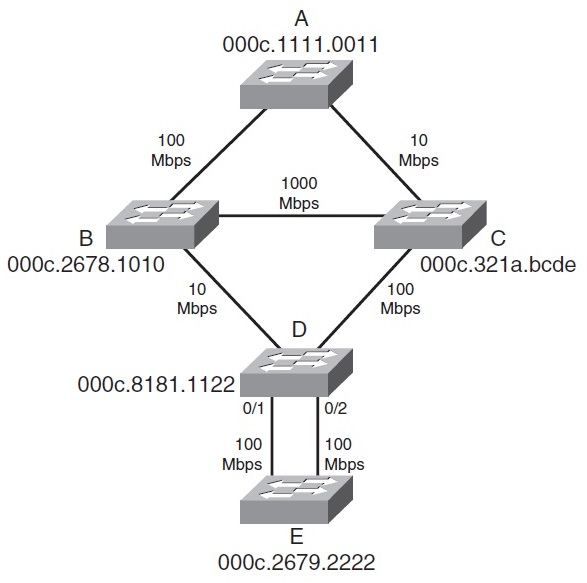 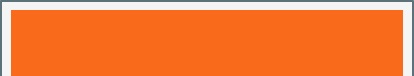 جعفر قنبری شوهانی   jeffar84@yahoo.com
انجمن فن آوری اطلاعات ایران
itpro.ir
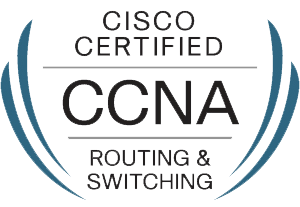 Root Port
Path cost
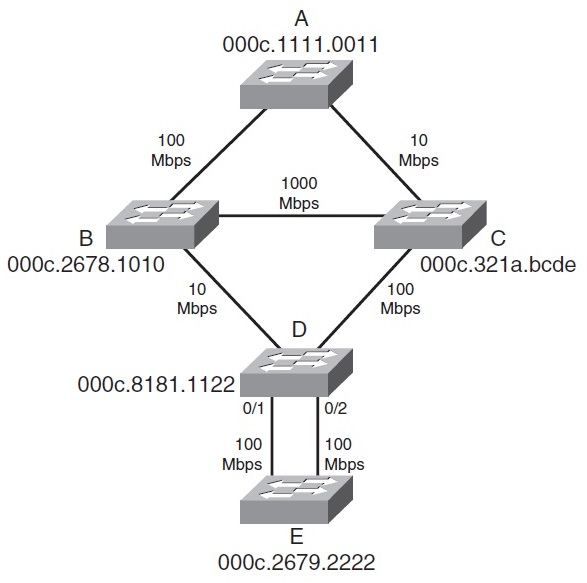 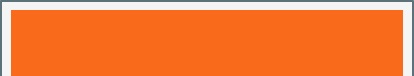 جعفر قنبری شوهانی   jeffar84@yahoo.com
انجمن فن آوری اطلاعات ایران
itpro.ir
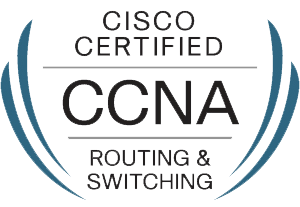 Designated Port
Path cost
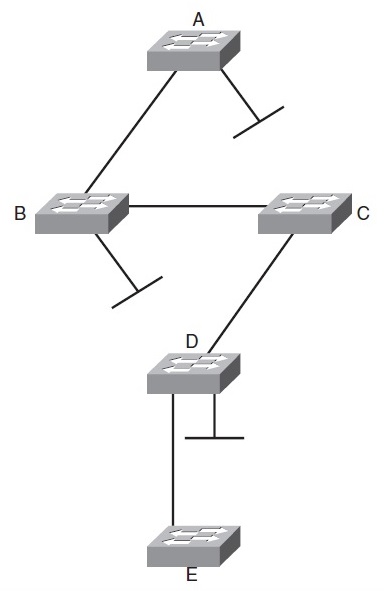 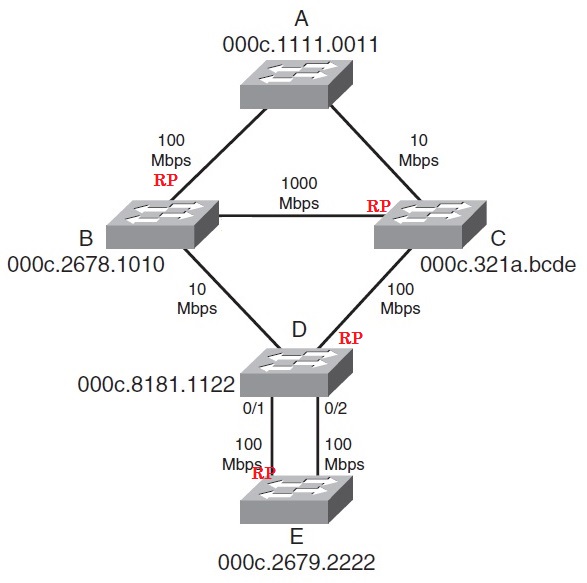 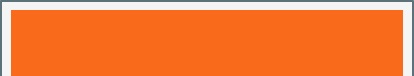 جعفر قنبری شوهانی   jeffar84@yahoo.com
انجمن فن آوری اطلاعات ایران
itpro.ir
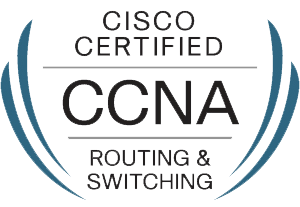 STP Port status
Disable
Blocking
Listening
Learning
Forwarding
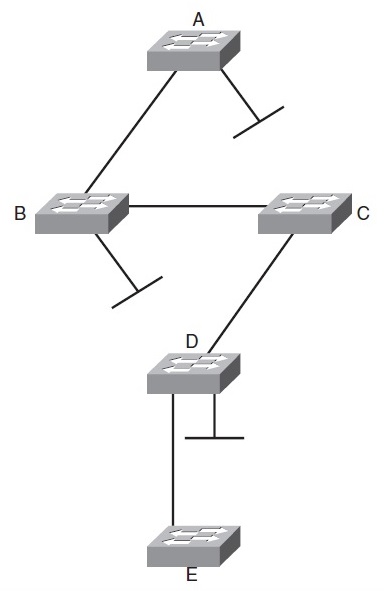 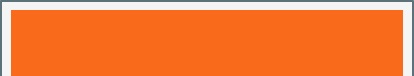 جعفر قنبری شوهانی   jeffar84@yahoo.com